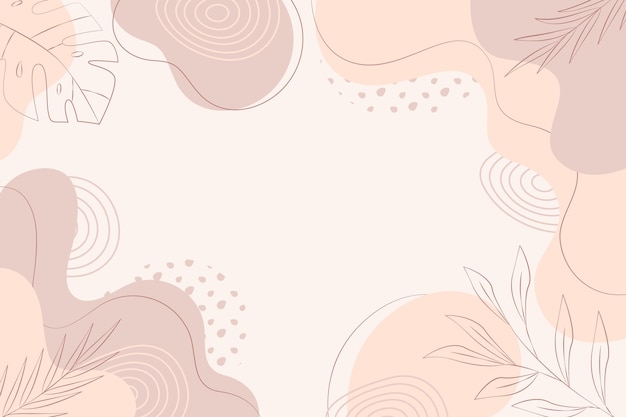 Департамент образования Вологодской области.БПОУ ВО «Вологодский аграрно-экономический колледж».
ТЕМА: «Особенности проведения инвентаризации финансовых обязательств в бюджетном учреждении»
Руководитель 
Демидова Юлия Васильевна

                                                                                                    Выполнили: студентки 2 курса
                                                                                                    Смирнова Александра
                                                                                                    Группа 233
                                                                                                                                                                                                                                                                                                                                            



                                                                      Вологда 2022
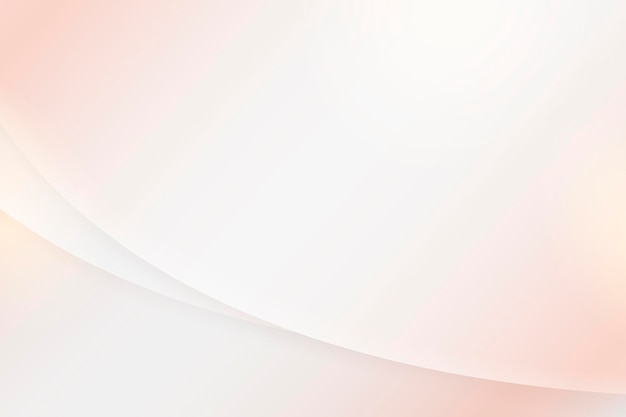 Понятие инвентаризация
Инвентаризация –это проверка
имущества и финансовых обязательств
компании путём их сравнения с данными
бухучёта.
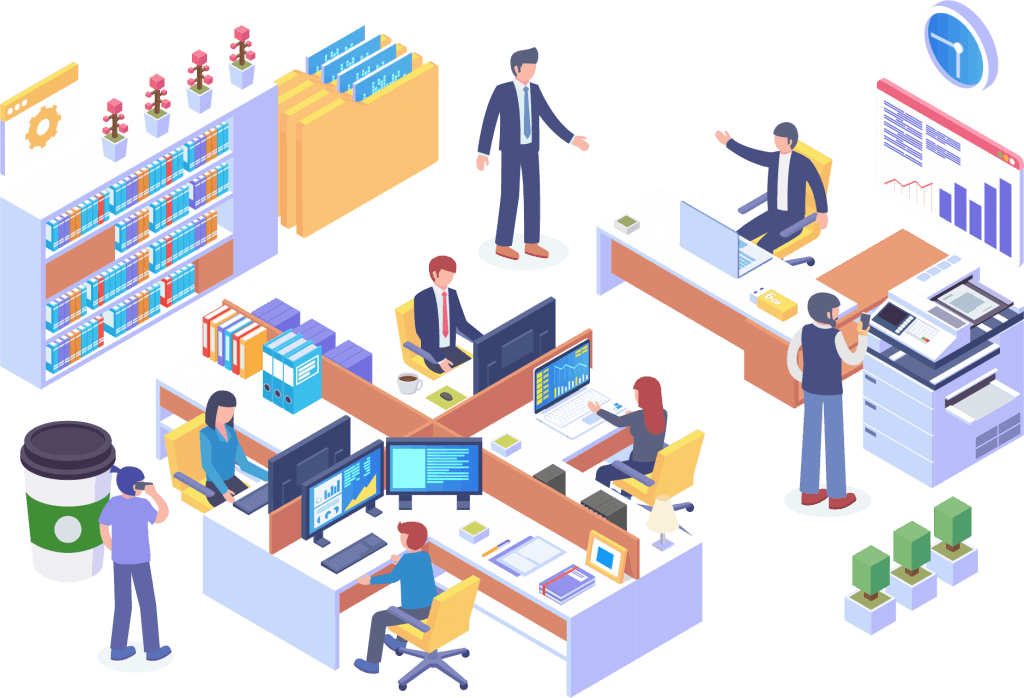 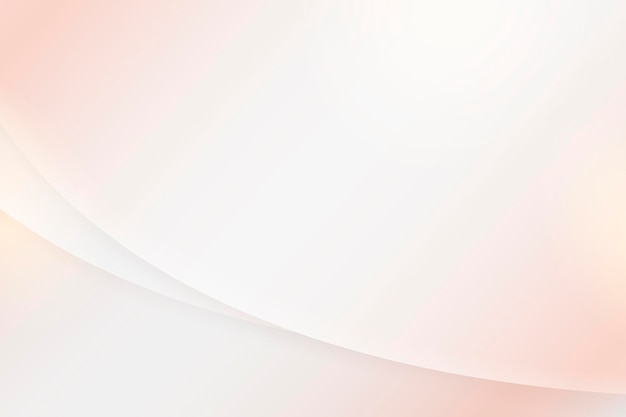 Основные цели  инвентаризации
Цели инвентаризации  :
-выявление фактического наличия финансовых
обязательств;
-сопоставление фактического наличия финансовых
обязательств  с данными бухучета;
- проверка полноты отражения в учете обязательств.
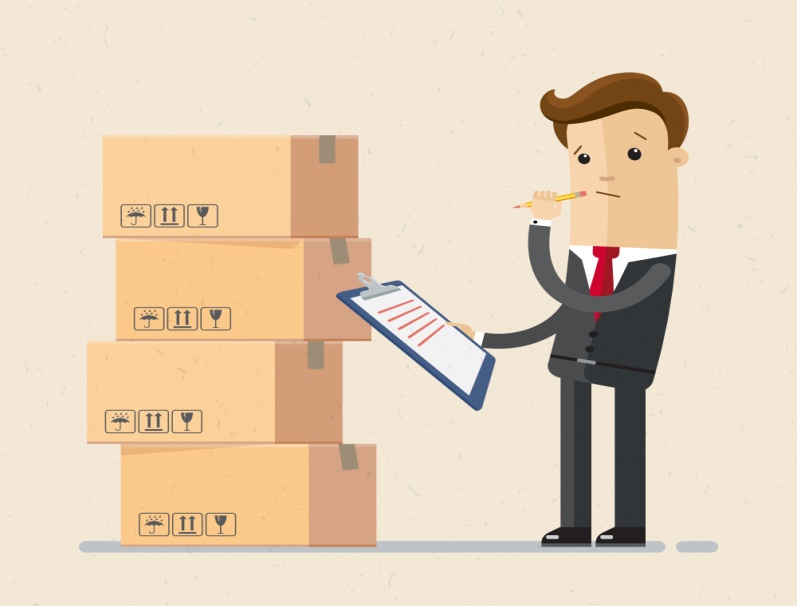 Задачи инвентаризации:
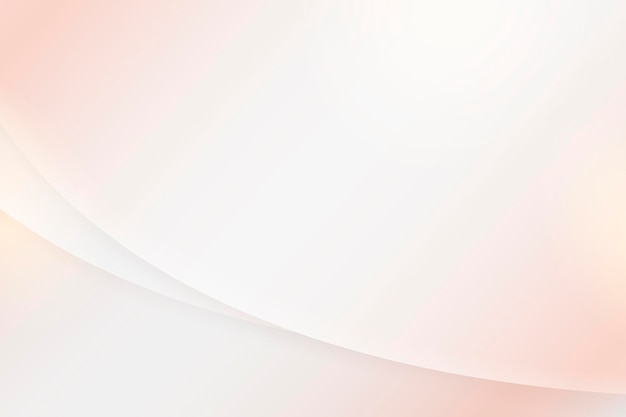 Основная задача инвентаризации -обеспечить
достоверность данных бухучета и бухгалтерской
отчетности:
- перед составлением годовой
бухгалтерской отчетности;
-при выявлении фактов хищения,
злоупотребления или порчи имущества;
- при чрезвычайных ситуациях;
- при реорганизации и ликвидации организации и т.д.
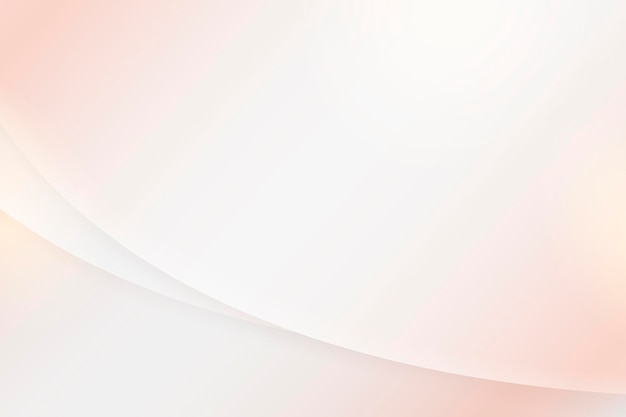 Этапы проведения инвентаризации
Проведение инвентаризации включает в
себя три этапа:
. Подготовительный
этап: мероприятия,
Осуществляемые
перед началом
инвентаризации.
Непосредственное
Проведение
Инвентаризации
путем занесения
фактического 
наличия имущества в
Формы первичной
Учетнойдо кументации.
Оформление результатов инвентаризации и
отражение их в бухгалтерском учете.
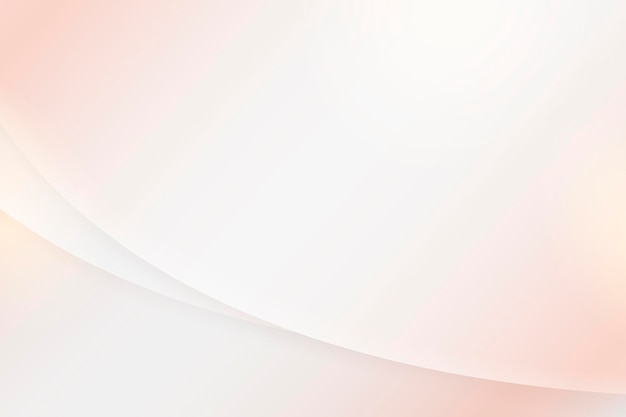 Сущность инвентаризации вбюджетном учреждении
Инвентаризация предполагает проверку
наличия и состояния имущества на
установленную дату и соответствие
такой информации 
данным проводимого в
 бюджетном учреждении
бухучета.
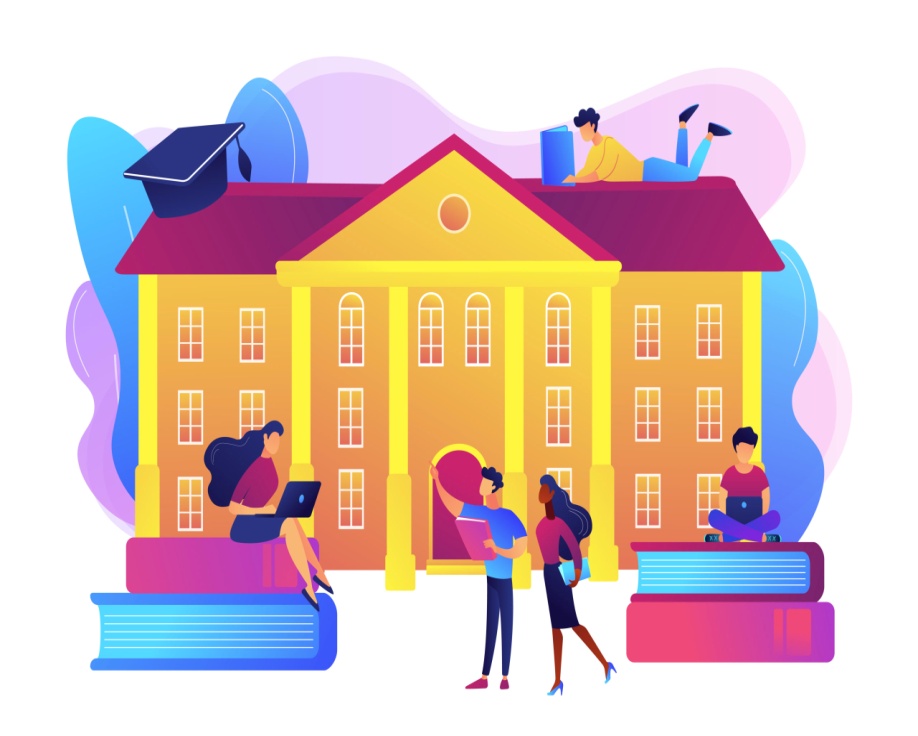 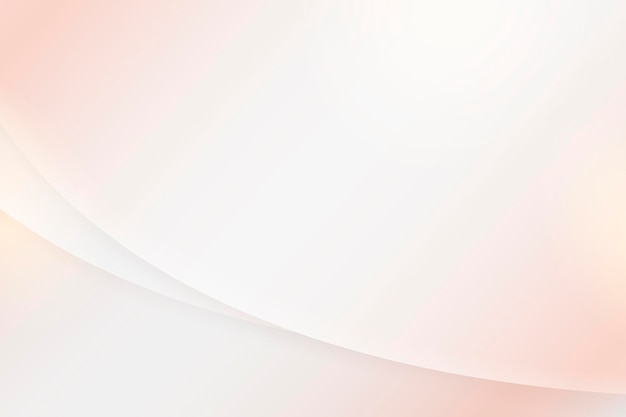 Инвентаризация в бюджетном учреждении обязательна в случае:
смены материально ответственных лиц
краж, злоупотреблений или порчи ценностей
Наличия
Предписания
судебно-следственных органов
пожара, стихийного бедствия или техногенной аварии
ликвидации бюджетного учреждения
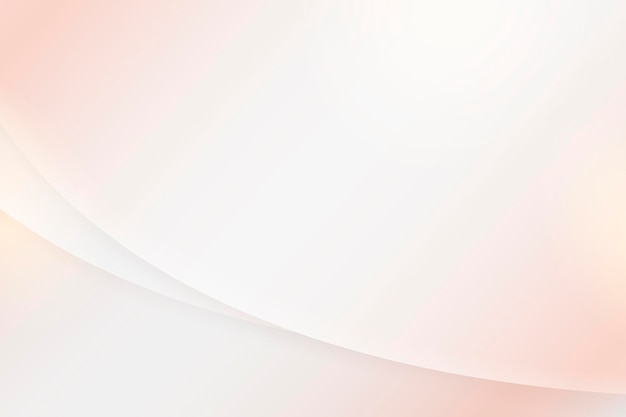 Под инвентаризацией финансовых обязательств по
имается подтверждение аналитических остатков по
следующим счетам бухгалтерского
учёта: Инвентаризация финансовых обязательств п
оводится путём осуществления сверки
взаиморасчётов со всеми контрагентами, то есть
сличения данных о
 задолженности на 
текущую дату
в учёте одной и второй
организации.
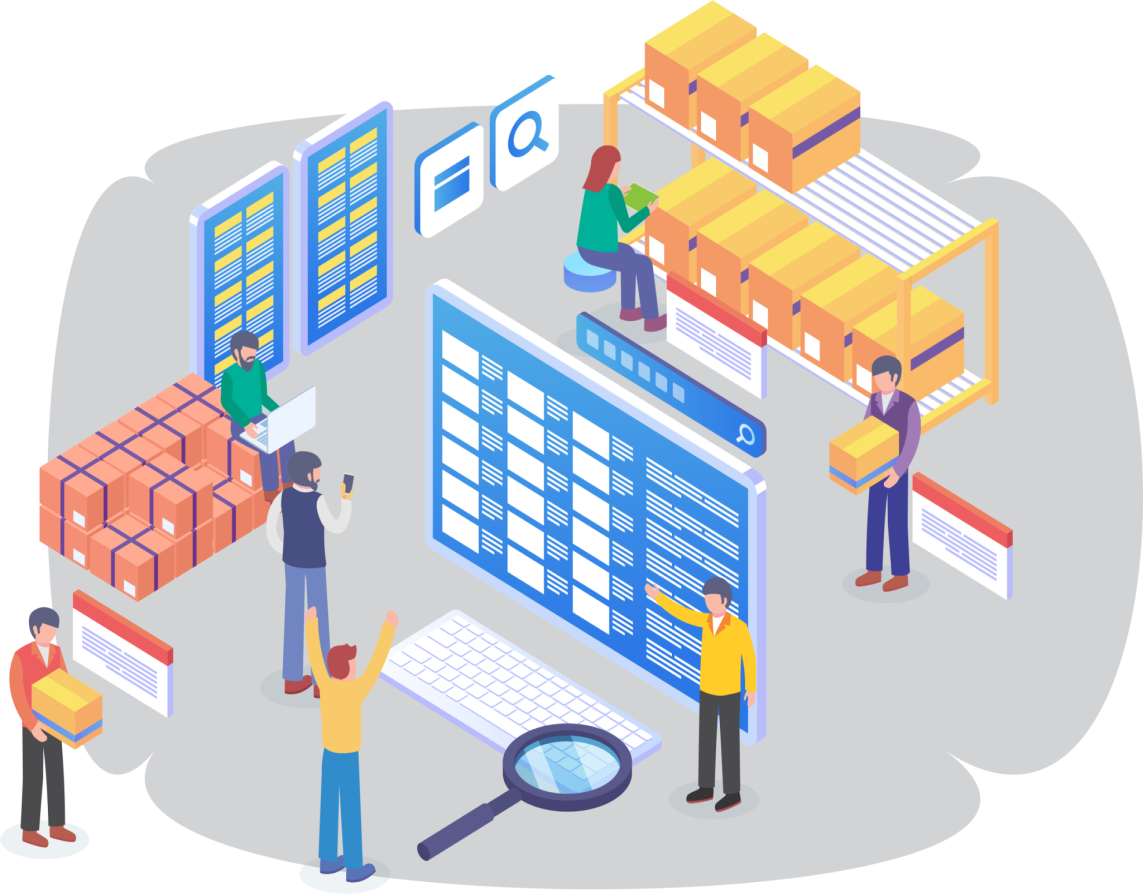 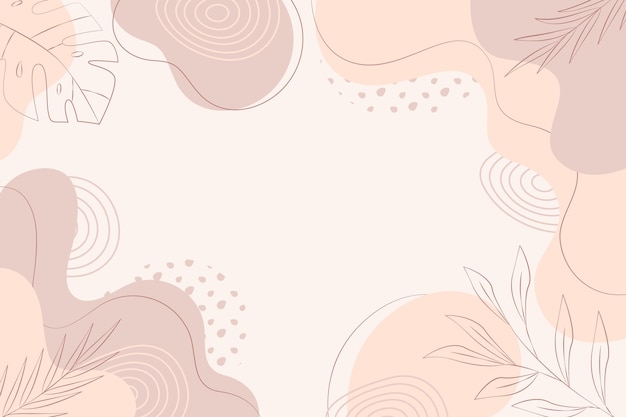 Департамент образования Вологодской области.БПОУ ВО «Вологодский аграрно-экономический колледж».
ТЕМА: «Особенности проведения инвентаризации финансовых обязательств в бюджетном учреждении».


Руководитель :                                                                                  
Демидова Юлия Васильевна



                                                                                                          Выполнила: студентка 2 курса
                                                                                                           Смирнова Александра 
                                                                                                           Группа: 233
                                                                                                             
                                                                                                                                                                                                                                                                                                                                                                    Вологда 2022